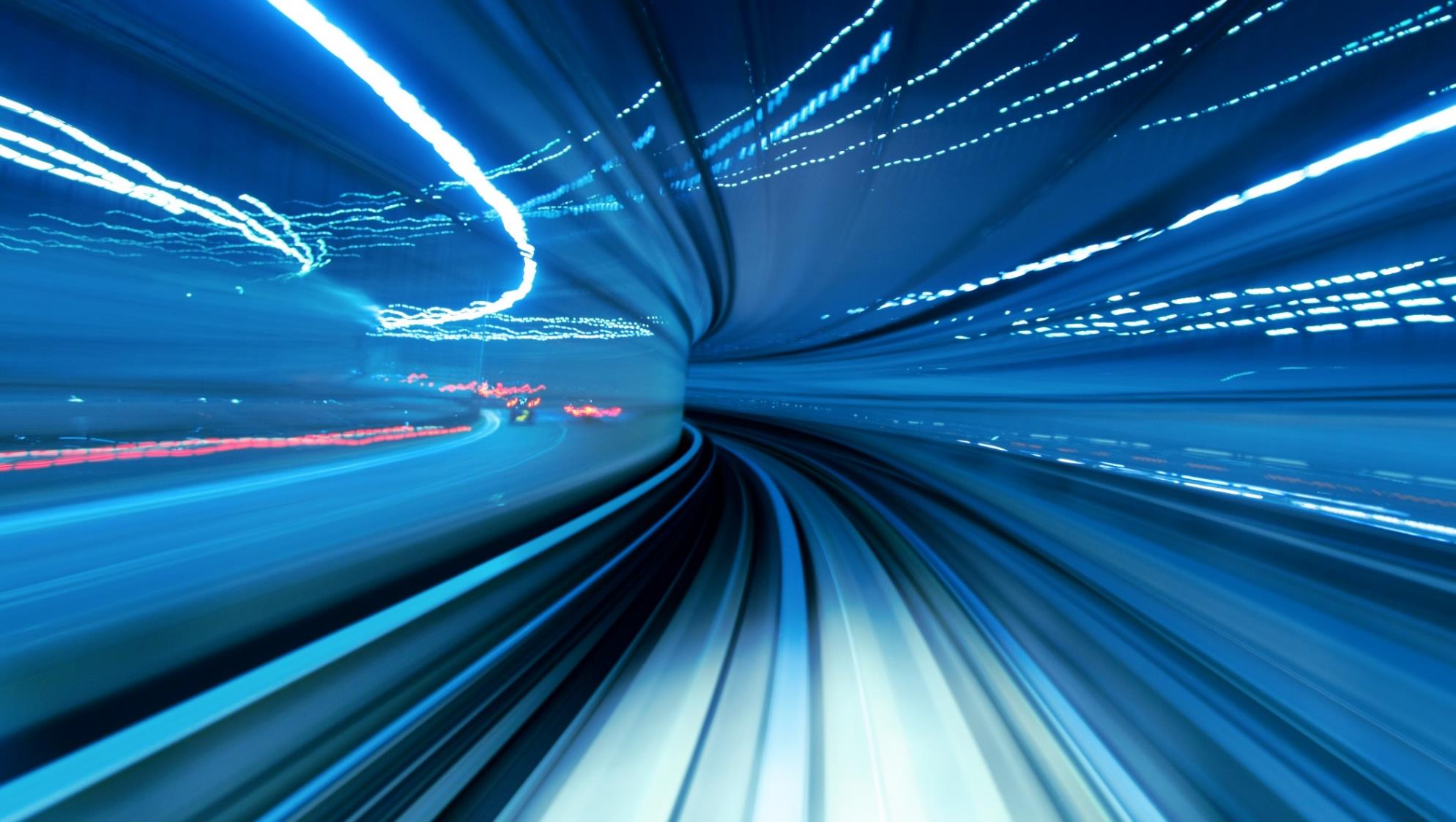 Microsoft O365 and NHS
Ben Lopez 
ben-lopez@phoenixs.co.uk
07789688298
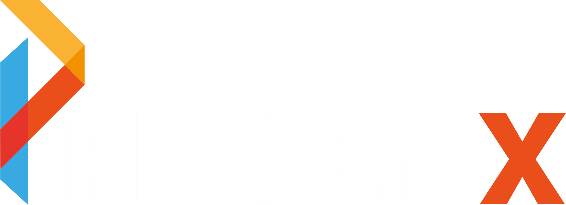 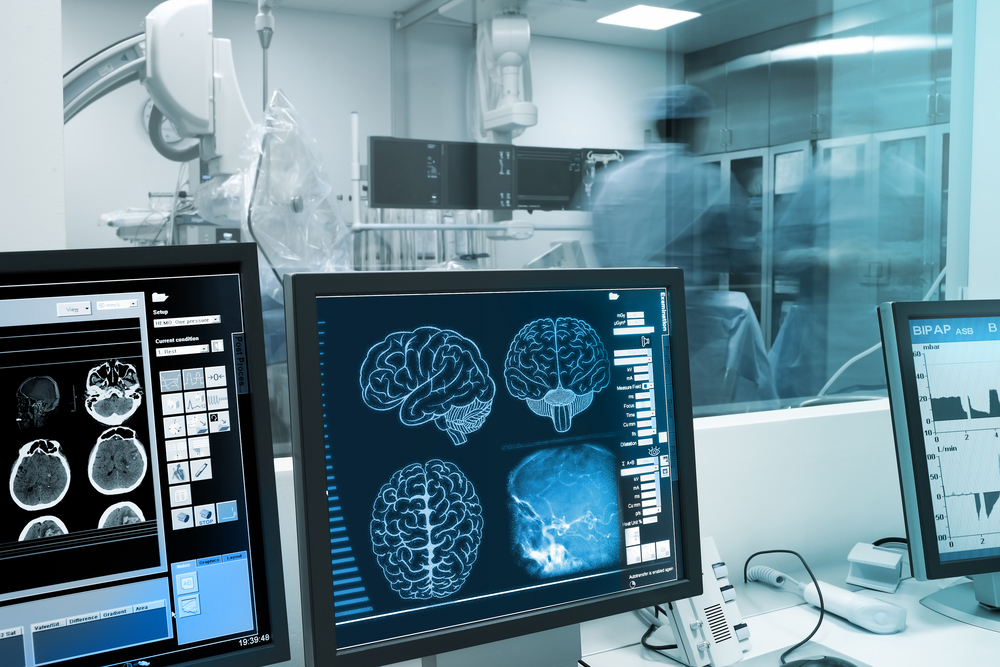 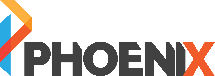 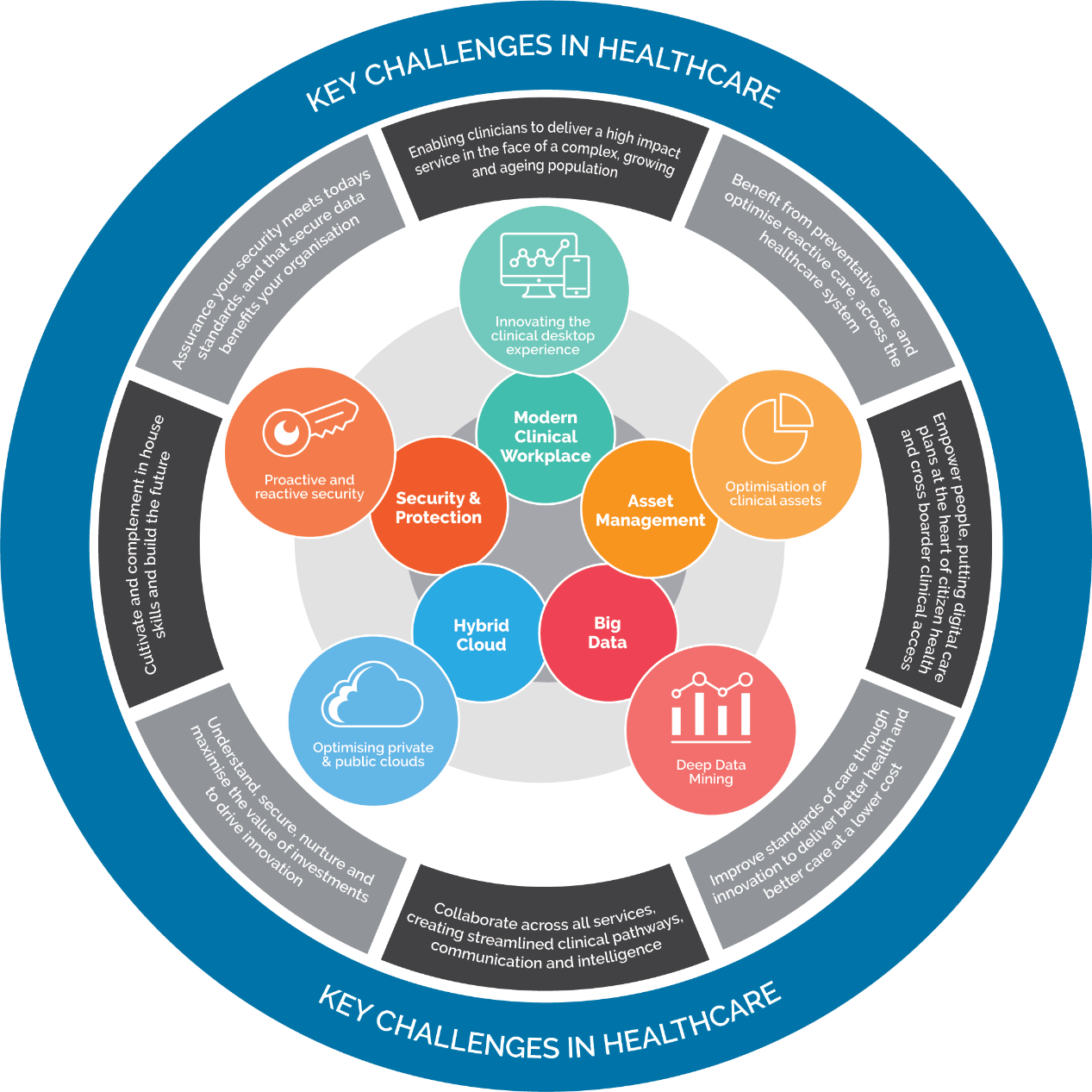 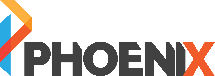 CUSTOMERS
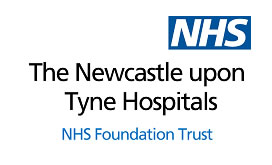 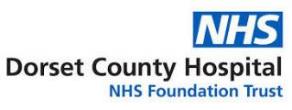 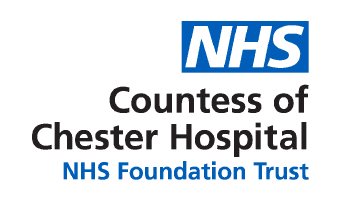 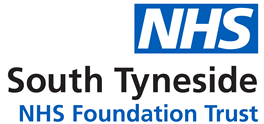 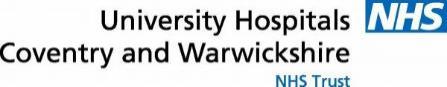 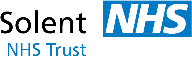 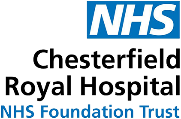 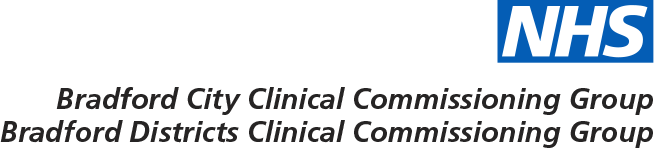 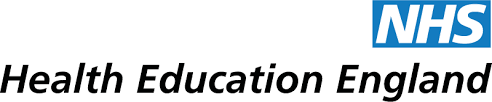 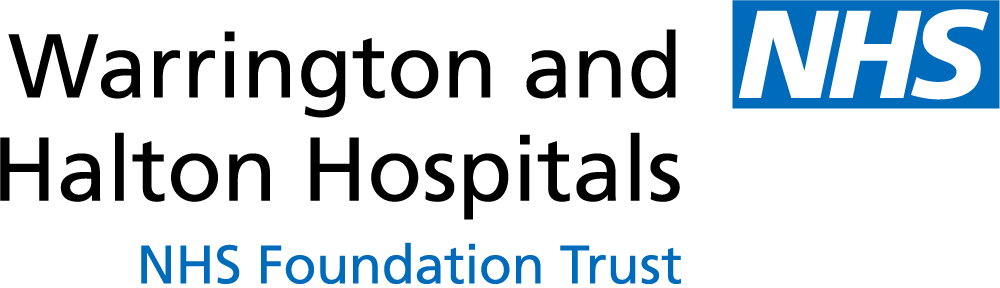 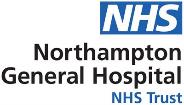 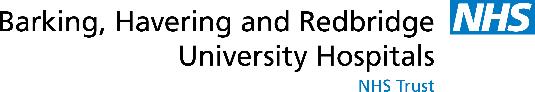 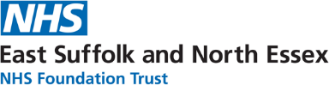 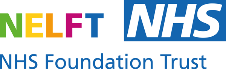 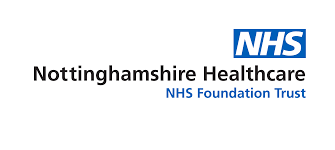 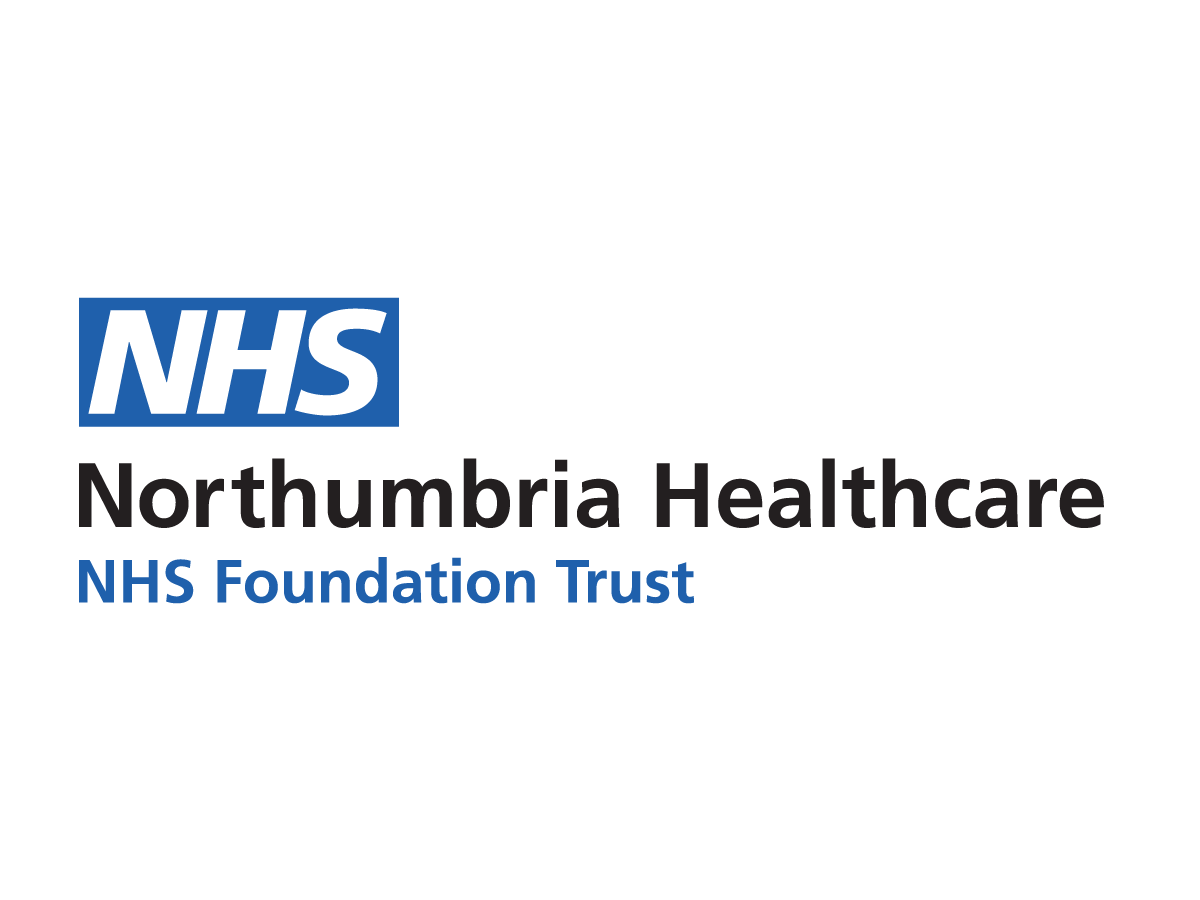 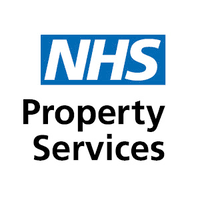 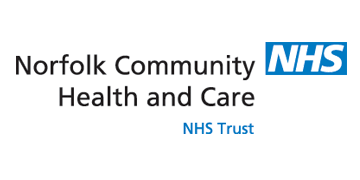 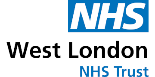 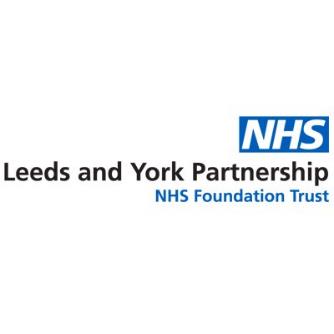 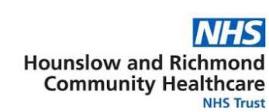 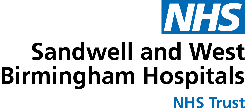 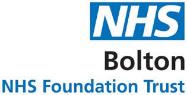 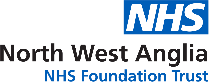 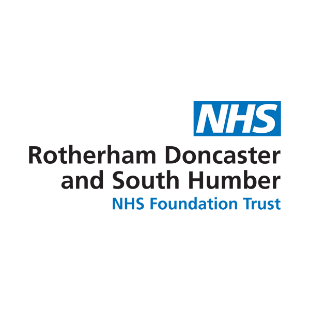 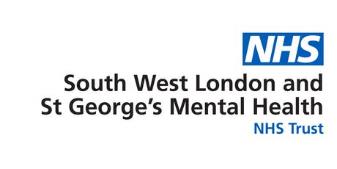 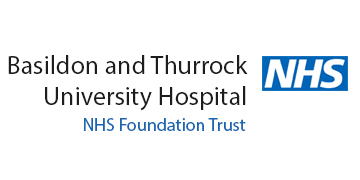 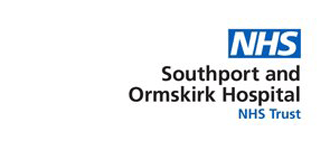 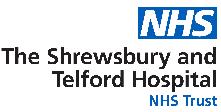 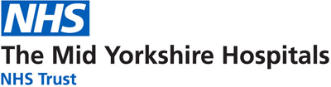 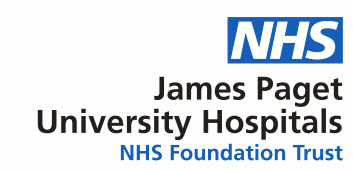 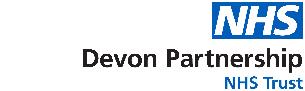 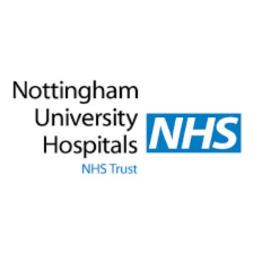 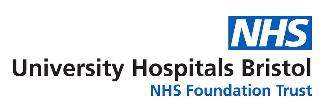 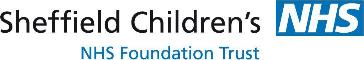 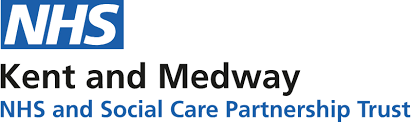 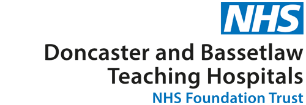 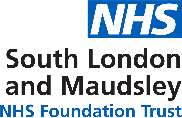 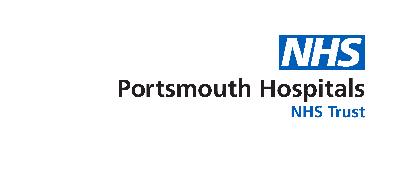 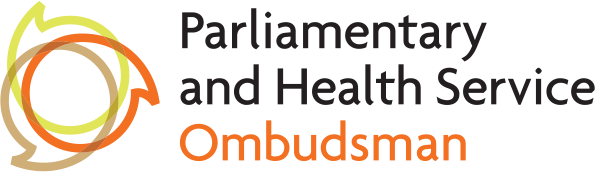 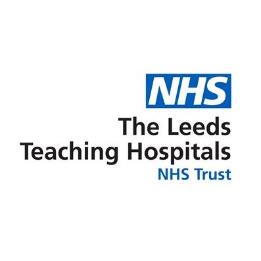 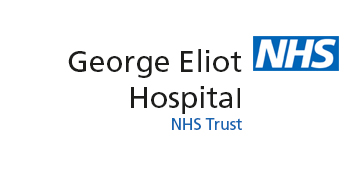 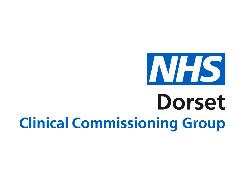 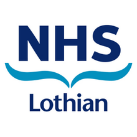 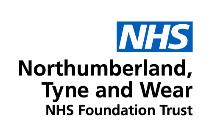 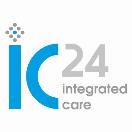 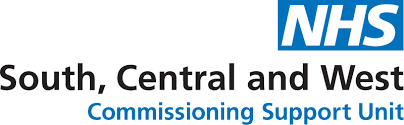 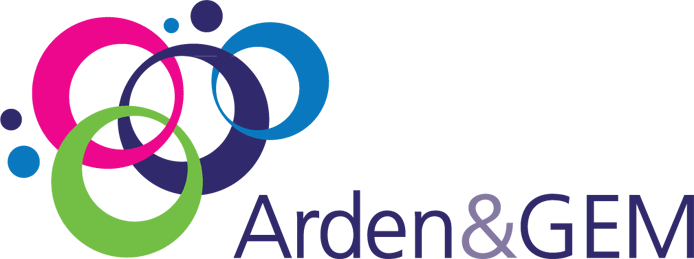 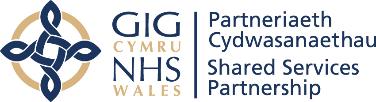 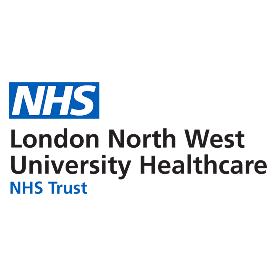 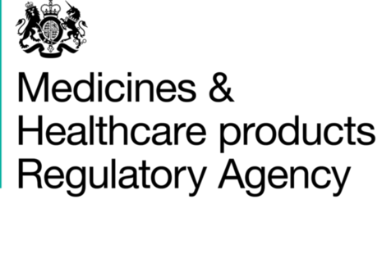 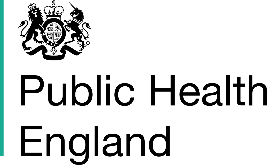 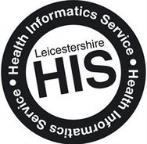 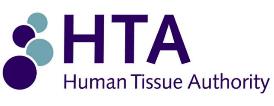 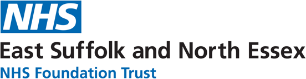 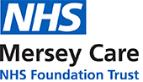 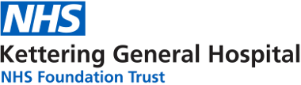 Health Cloud Solutions
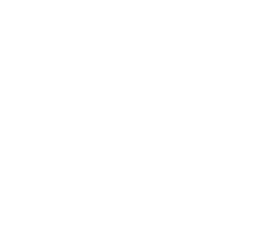 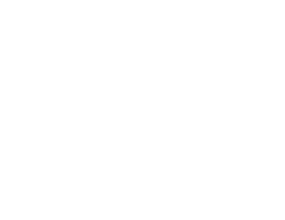 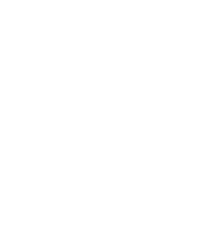 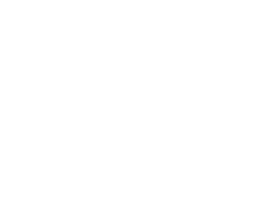 Modern Workplace + Security
Microsoft Azure
Managed Service
Advanced Workloads
O/M365 Projects
Windows 10 Migration
Security Solutions 
Change Management & End User Adoption
Surface Device Attach
Windows 10 Secure Managed Desktop
BCDR Managed Service
Azure & O365 MSP
Datacentre Transformation
Migration to Azure
Cloud Economics (SAM)
Cloud Platform Management
SQL and Windows Server EOS
Data and BI
IoT
Speech & Vision 
Chatbots
Augmented Reality
Adv Cloud Workloads
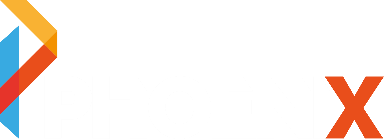 PHOENIX SOFTWARE
NHS ENGAGEMENT PLAN
Phase 1
Phase 2
Phase 3
Phase 4
M365 
DEPLOYMENT 
PROJECTS
Identity  
& Exchange
Exchange Migration
O365 CollaborationTeams, SharePoint Online, OneDrive, Planner, PowerApps
Flow, Planner, Delve, Stream + Third party Vendors
Ongoing Support?
Collaboration Planning
CYBER SECURITY
Discovery
CareCerts?
Threats and Vulnerabilities
WINDOWS 10
Discovery & Alignment
Technical Rollout & Management
Functional Readiness
User Adoption, Training & Communications
Microsoft CIE
User Adoption, Training & Communications
USER ADOPTION 
CHANGE MANAGEMENT
Microsoft CIE
Microsoft Licensing Agreement
Ongoing Licensing Reviews
LICENSING MILESTONES
Review Online Services
 Consumption
Licensing Workshop
Software Optimisation Service
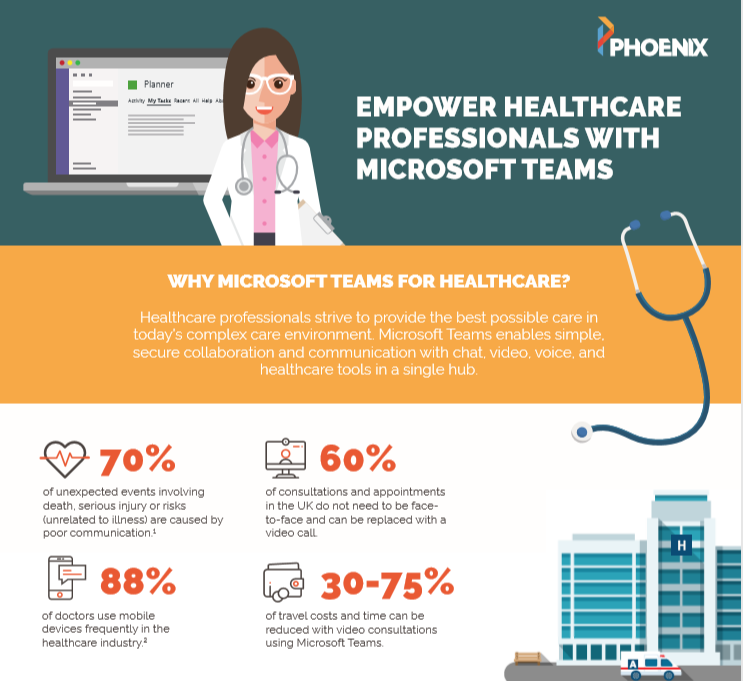 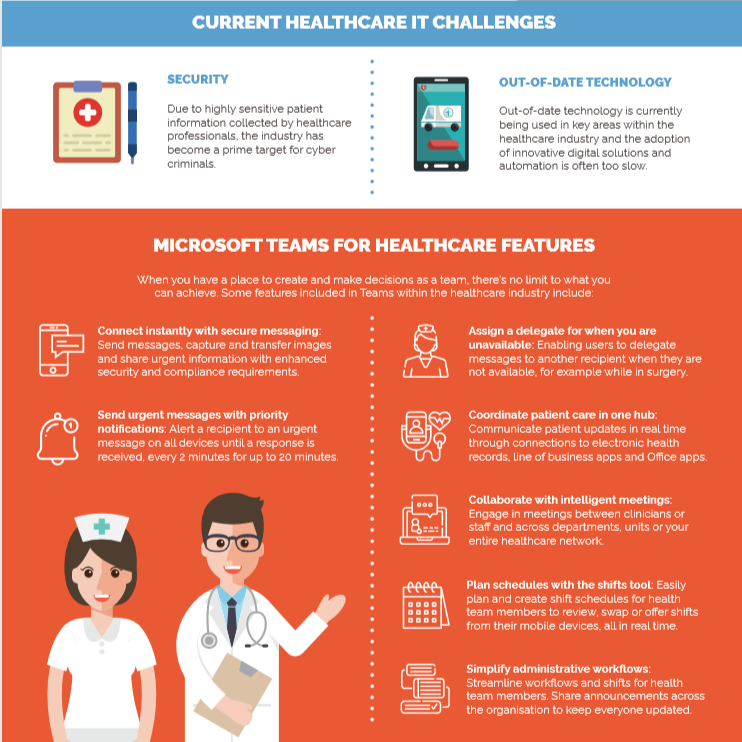 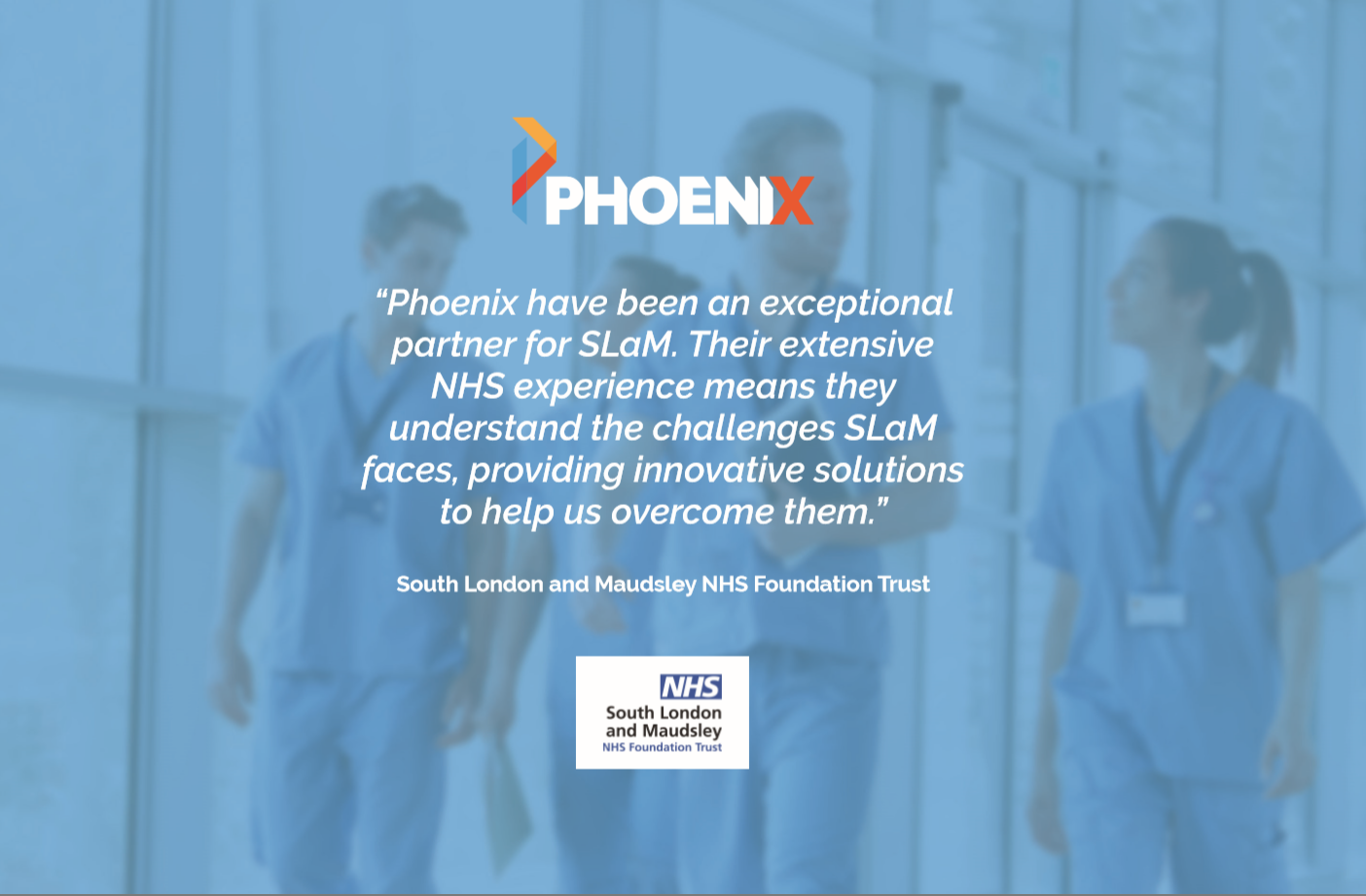